Отчет о выполнении плана мероприятий по противодействию коррупции в Усть-Ницинском сельском поселении на 2018-2020 годы
Т.Н. Лукина, ведущий специалист Администрации Усть-Ницинского сельского поселения
Коррупция - это
злоупотребление служебным положением, 
дача взятки, 
получение взятки, 
злоупотребление полномочиями, 
коммерческий подкуп либо иное незаконное использование физическим лицом своего должностного положения 
вопреки законным интересам общества и государства 
в целях 
получения выгоды в виде денег, 
ценностей, 
иного имущества или услуг имущественного характера, 
иных имущественных прав для себя или для третьих лиц либо незаконное предоставление такой выгоды указанному лицу другими физическими лицами, а также совершение деяний от имени или в интересах юридического лица
Базовые документы по профилактике коррупции в Усть-Ницинском сельском поселении
Постановлением Администрации Усть-Ницинского сельского поселения от 26.09.2018 года № 155 утвержден План мероприятий по противодействию коррупции в Усть-Ницинском сельском поселении на 2018 - 2020 годы
В Усть-Ницинском сельском поселении созданы и действуют комиссии:
по координации работы по противодействию коррупции в Усть-Ницинском сельском поселении





В 2018 году проведено 
4 заседания, 2019 – 4, 2020 - 4
по соблюдению требований  к служебному поведению муниципальных служащих Усть – Ницинского сельского поселения и урегулированию конфликта интересов
В 2018 году проведено 
4 заседания, 2019 - 4, 2020 - 6
Независимая антикоррупционная экспертиза нормативных проектов правовых актов в целях выявления в них положений, способствующих созданию условий для проявления коррупции.
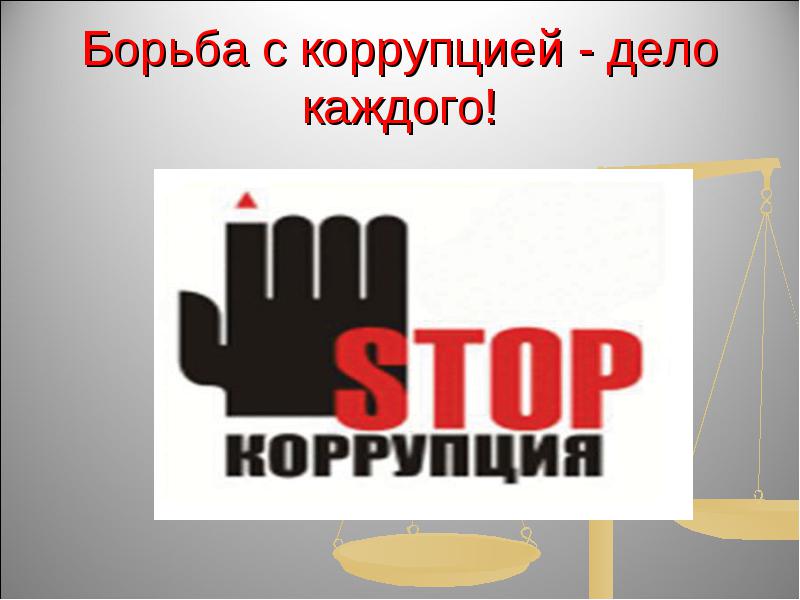 2018-2020 годы


352 проекта нормативно-правовых актов
Раздел «Противодействие коррупции» размещен на  официальном сайте Администрации Усть-Ницинского сельского поселенияhttps://усть-ницинское.рф/protivodeystvie/
Нормативные правовые и иные акты в сфере противодействия коррупции
Антикоррупционная экспертиза
Методические материалы
Формы документов, связанных с противодействием коррупции, для заполнения
Сведения о доходах, расходах, об имуществе и обязательствах имущественного характера
Комиссия по соблюдению требований к служебному поведению и урегулированию конфликта интересов
Обратная связь для сообщений о фактах коррупции
Антикоррупционное просвещение
Доклады, отчеты, обзоры, статистическая информация
Обучение  по образовательным программам в области противодействия коррупции
В 2018-2020  годы 5 муниципальных служащих, должности которых включены в перечень, прошли обучение  по образовательным программам в области противодействия коррупции
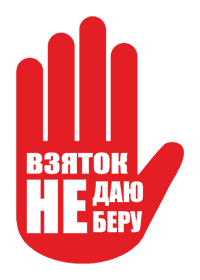 Правовое просвещение для муниципальных служащих
За 2018-2020 годы администрацией Усть-Ницинского сельского поселения для муниципальных служащих  и руководителей муниципальных учреждений проведено 14 семинаров
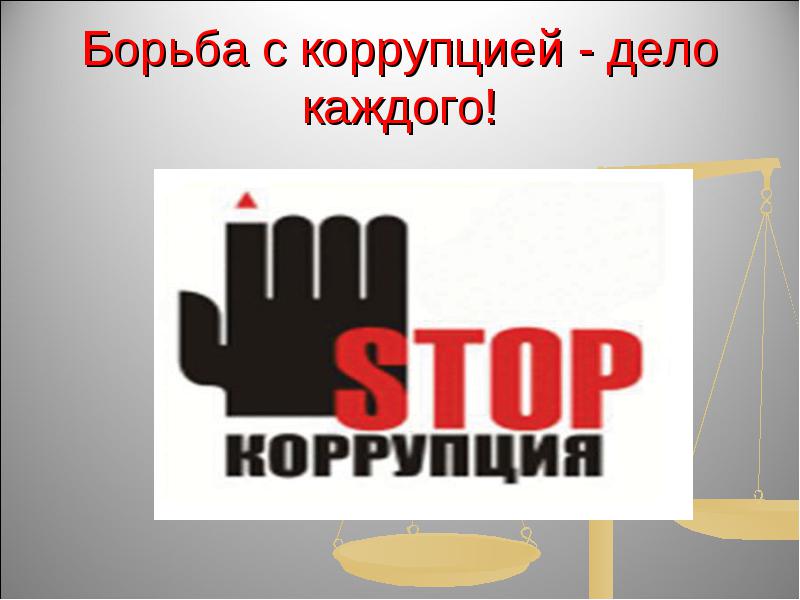 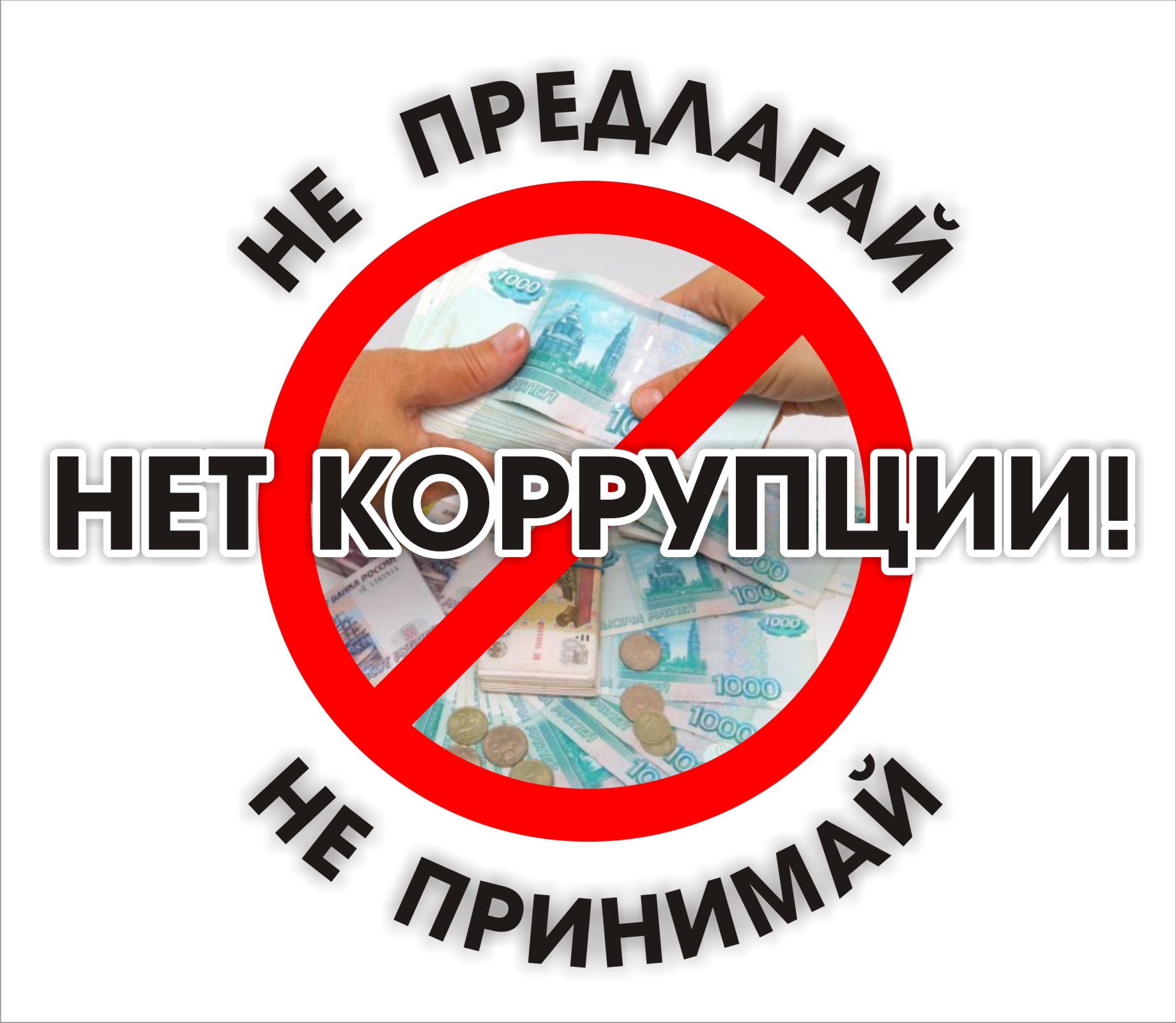